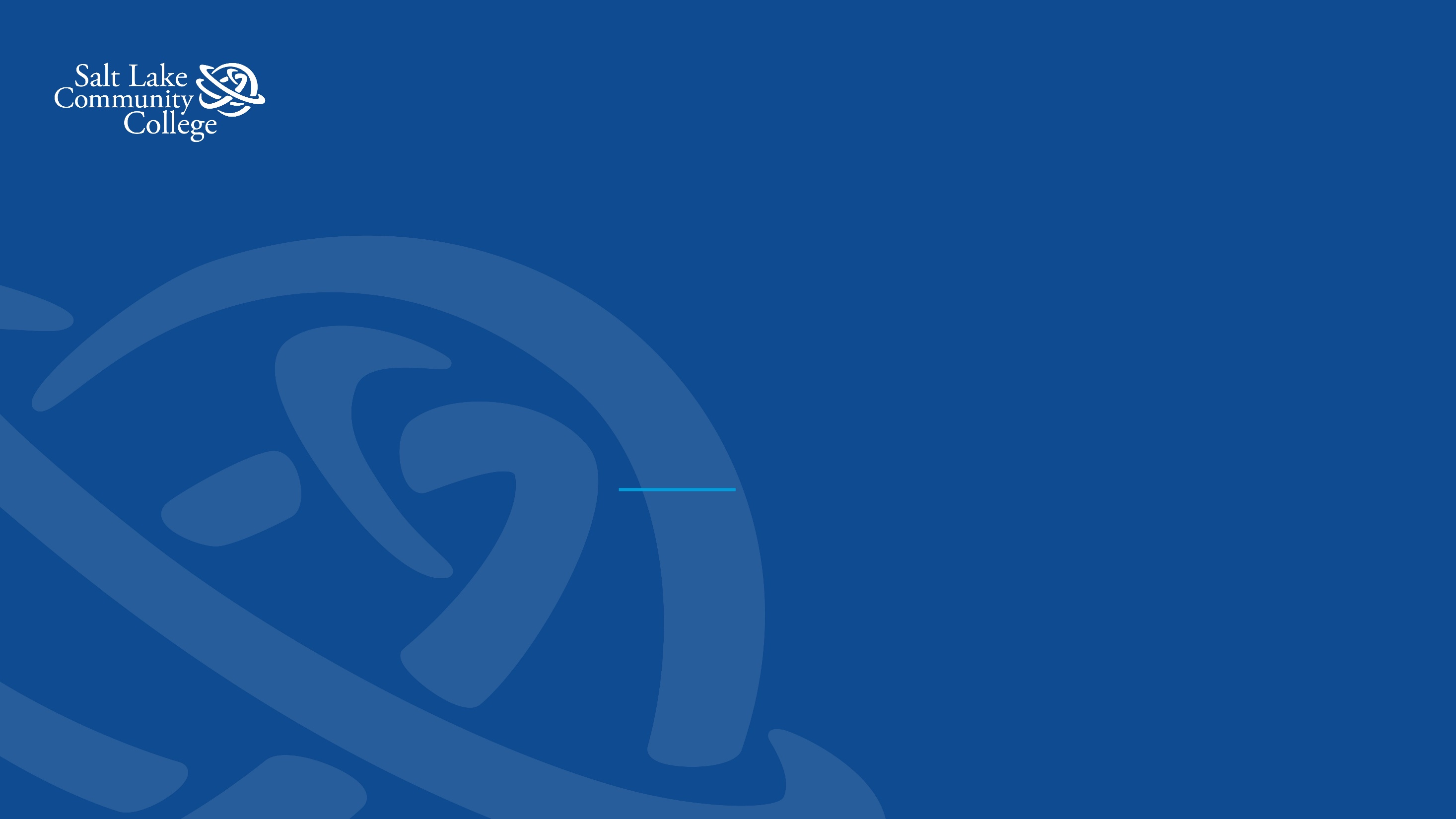 Title of PresentationGoes Here
Sub-title, name or date goes hereSecond line
Third line
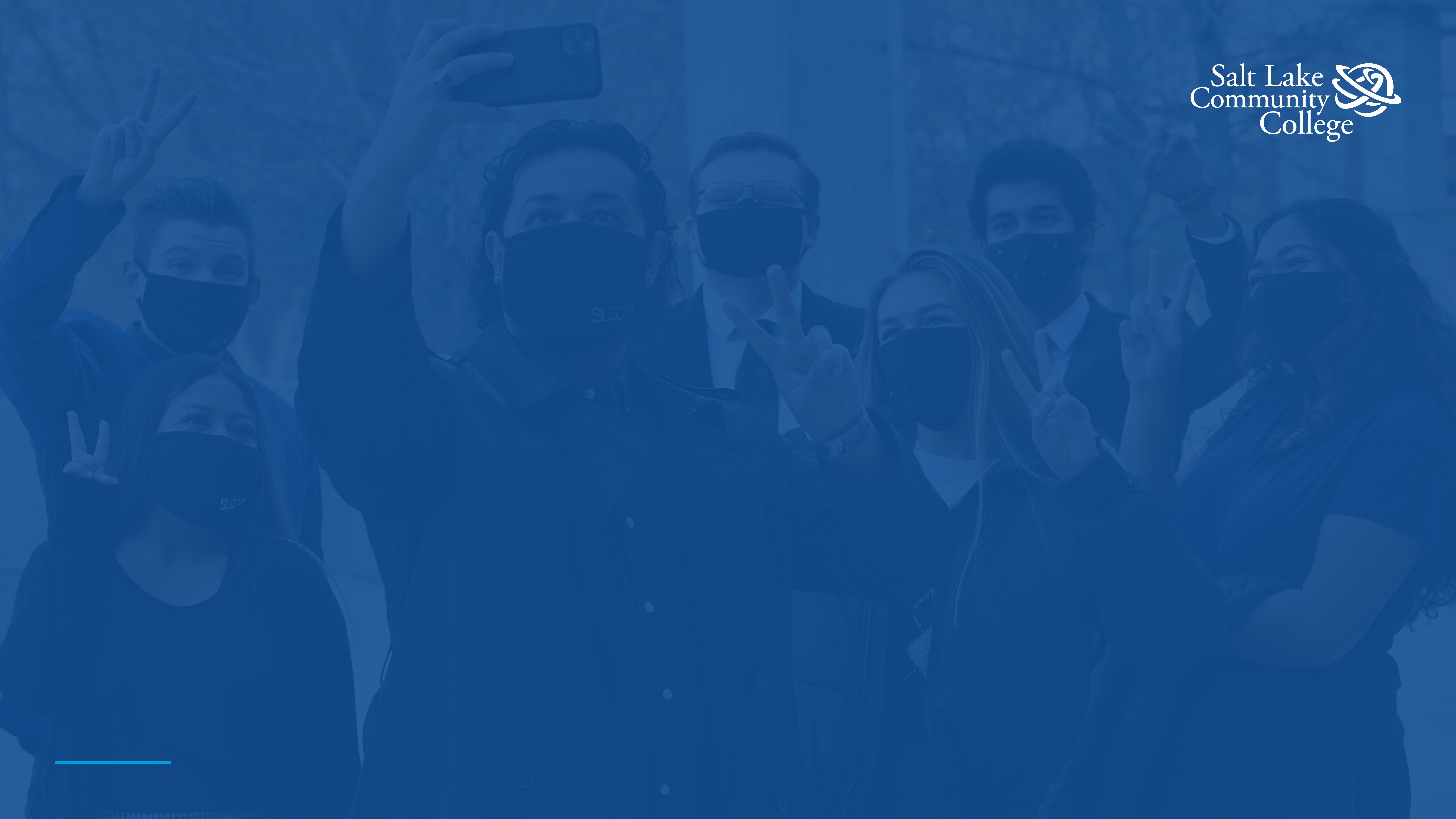 Title of PresentationGoes Here
Sub-title, name or date goes here
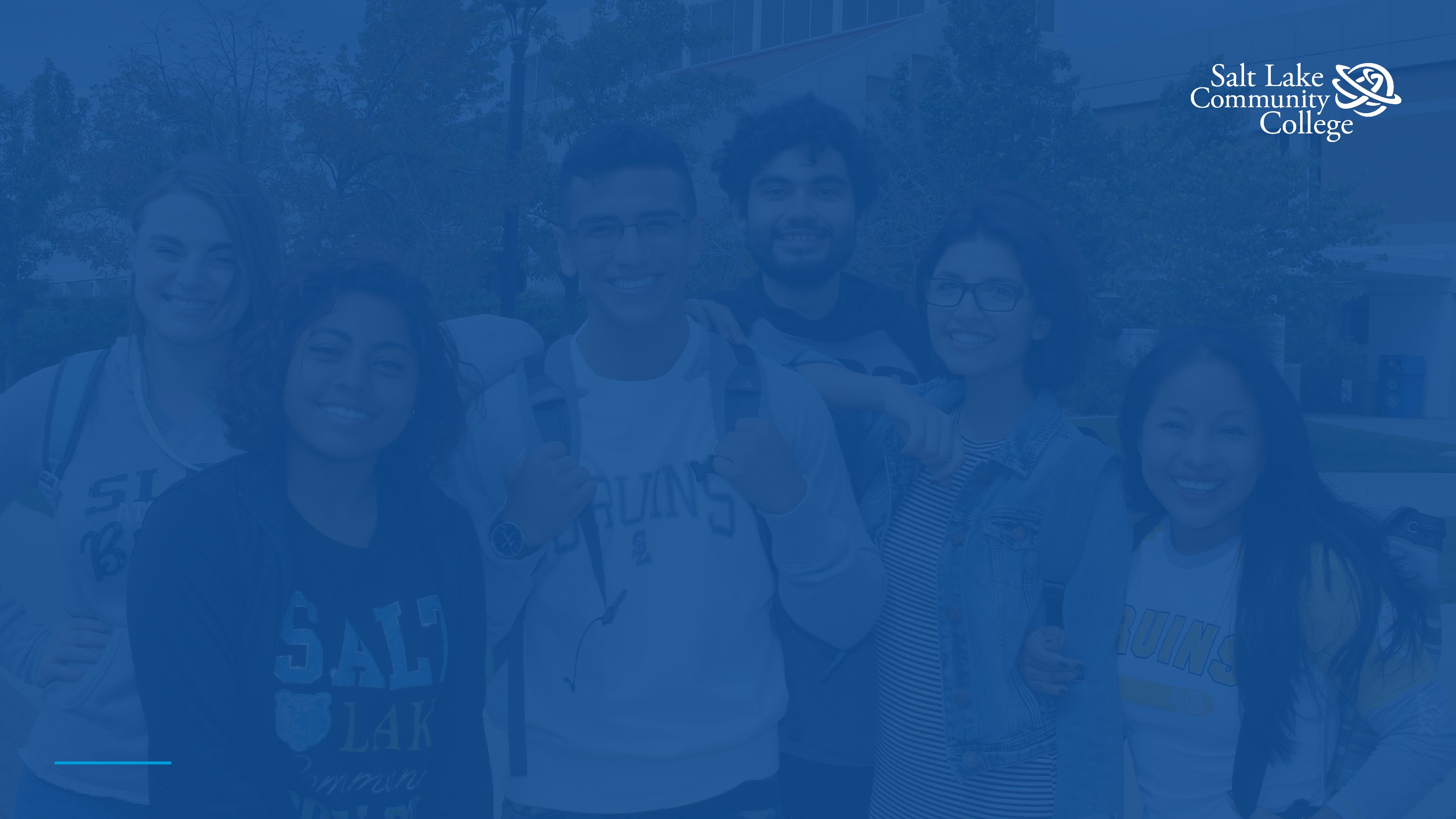 Title of PresentationGoes Here
Sub-title, name or date goes here
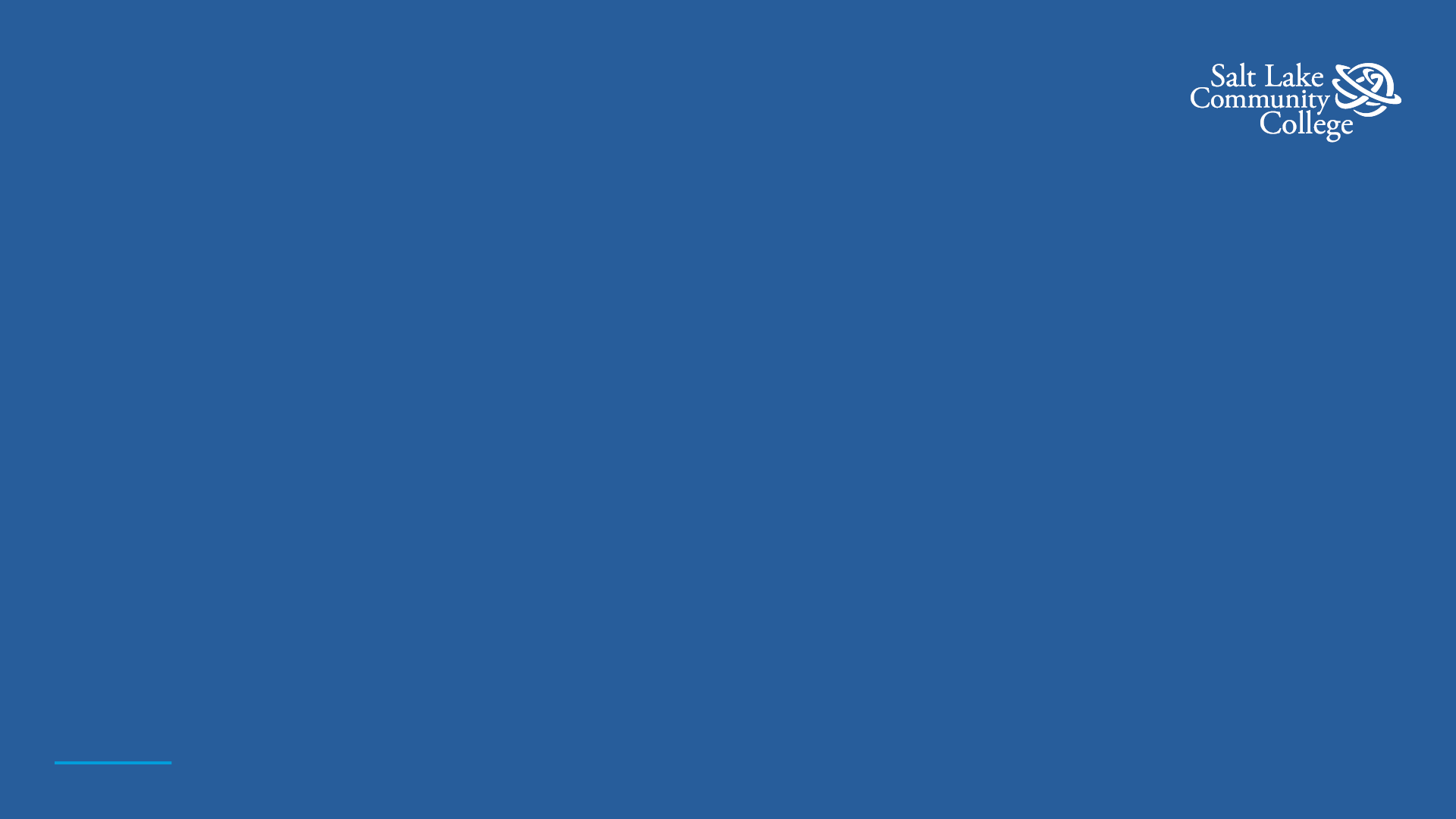 Title of PresentationGoes Here
Sub-title, name or date goes here
[Speaker Notes: Slide blue box to the right, then click to add your own photo. Be sure to line the blue box up with the right edge of the frame when you’re finished.]
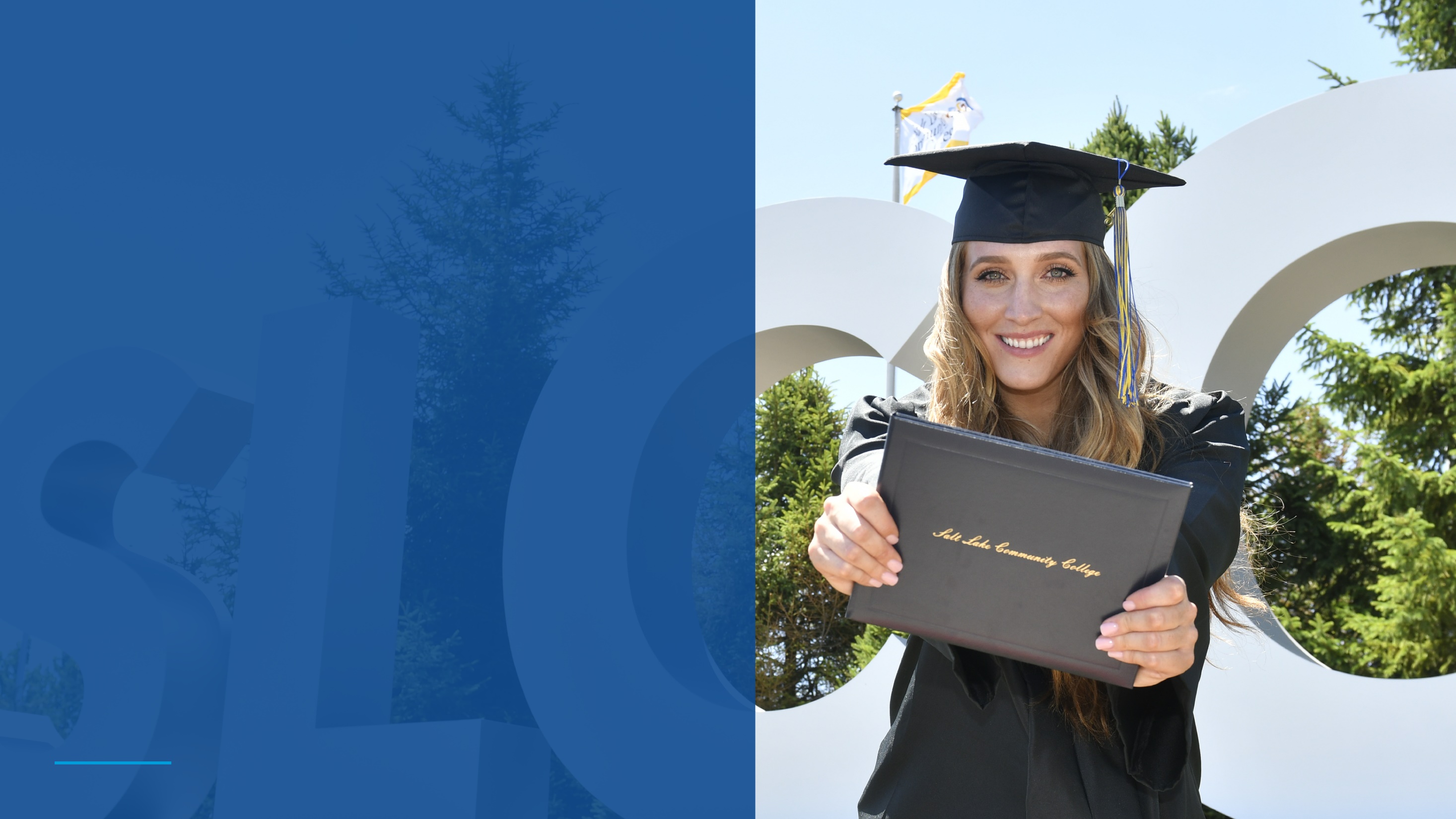 SectionHeaderGoes Here
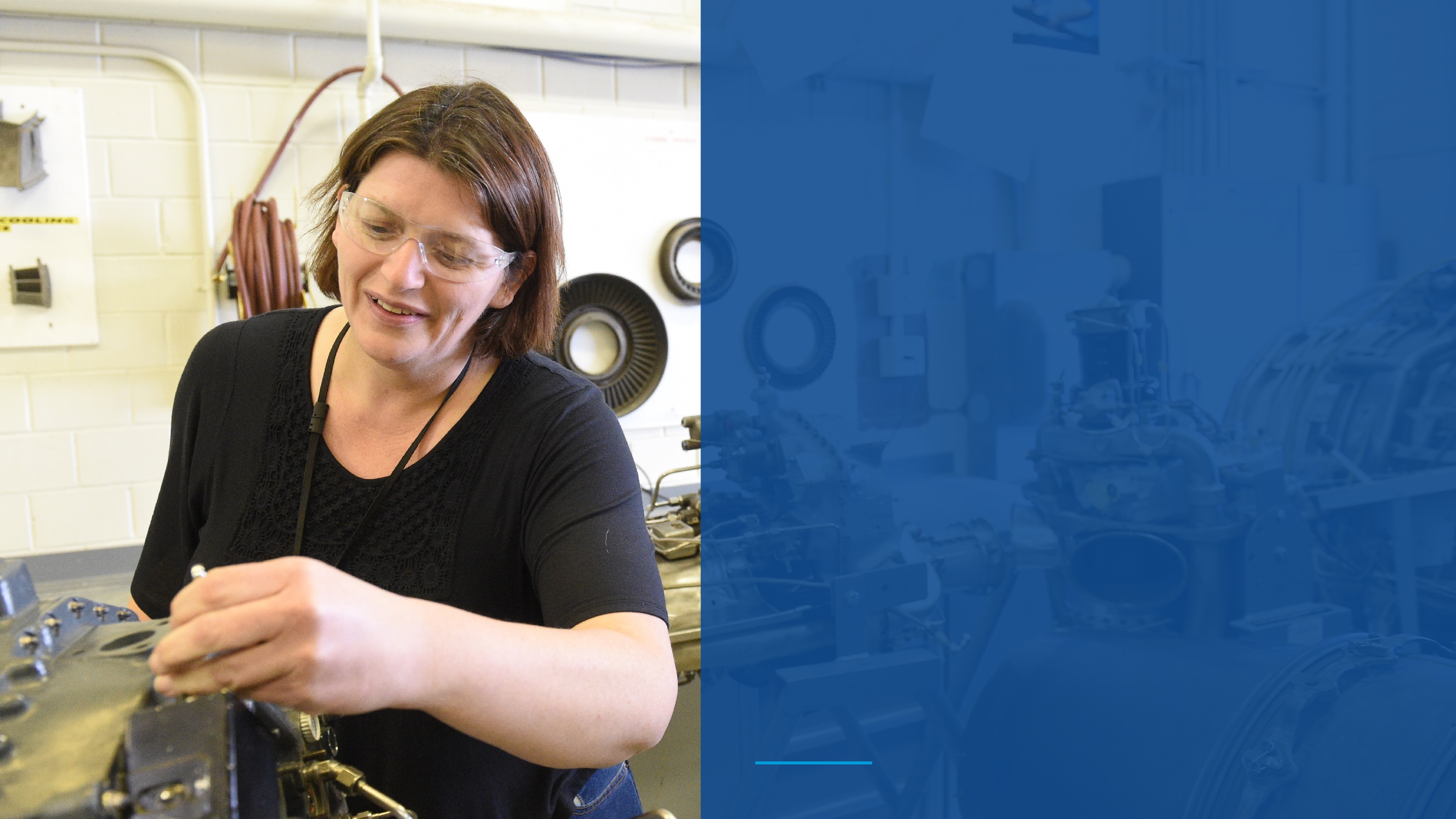 SectionHeaderGoes Here
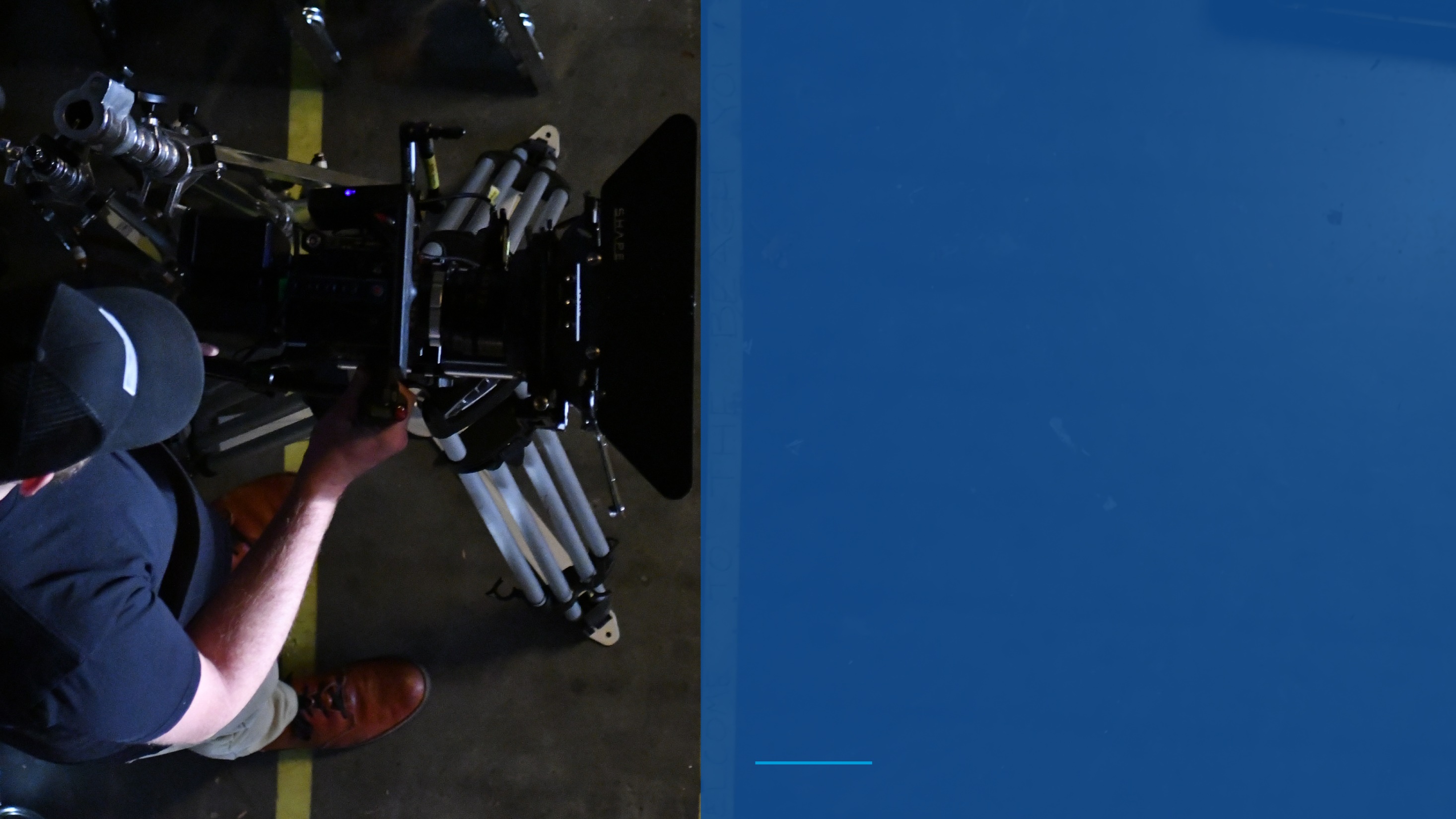 SectionHeaderGoes Here
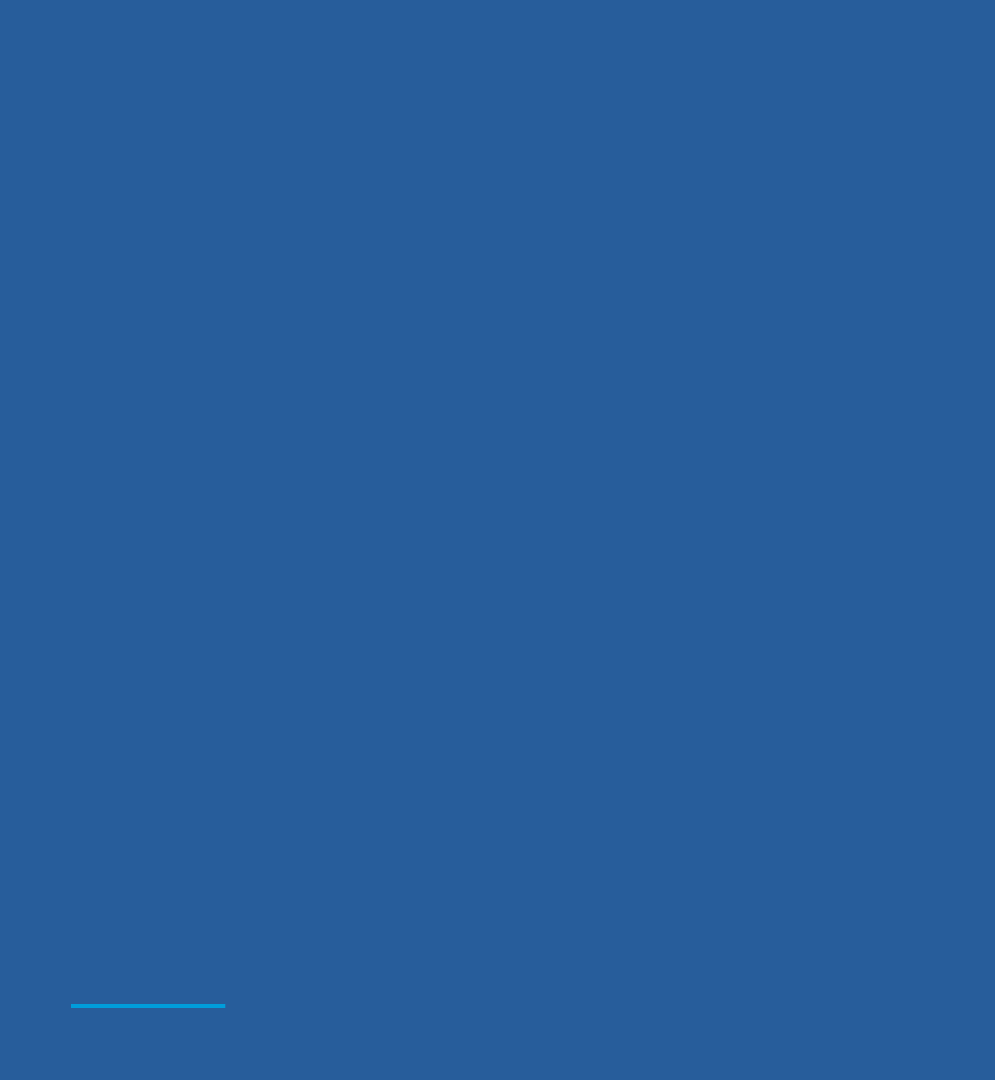 SectionHeaderGoes Here
[Speaker Notes: Slide blue box to the right, then click to add your own photo. Be sure to line the blue box up with the right edge of the frame when you’re finished.]
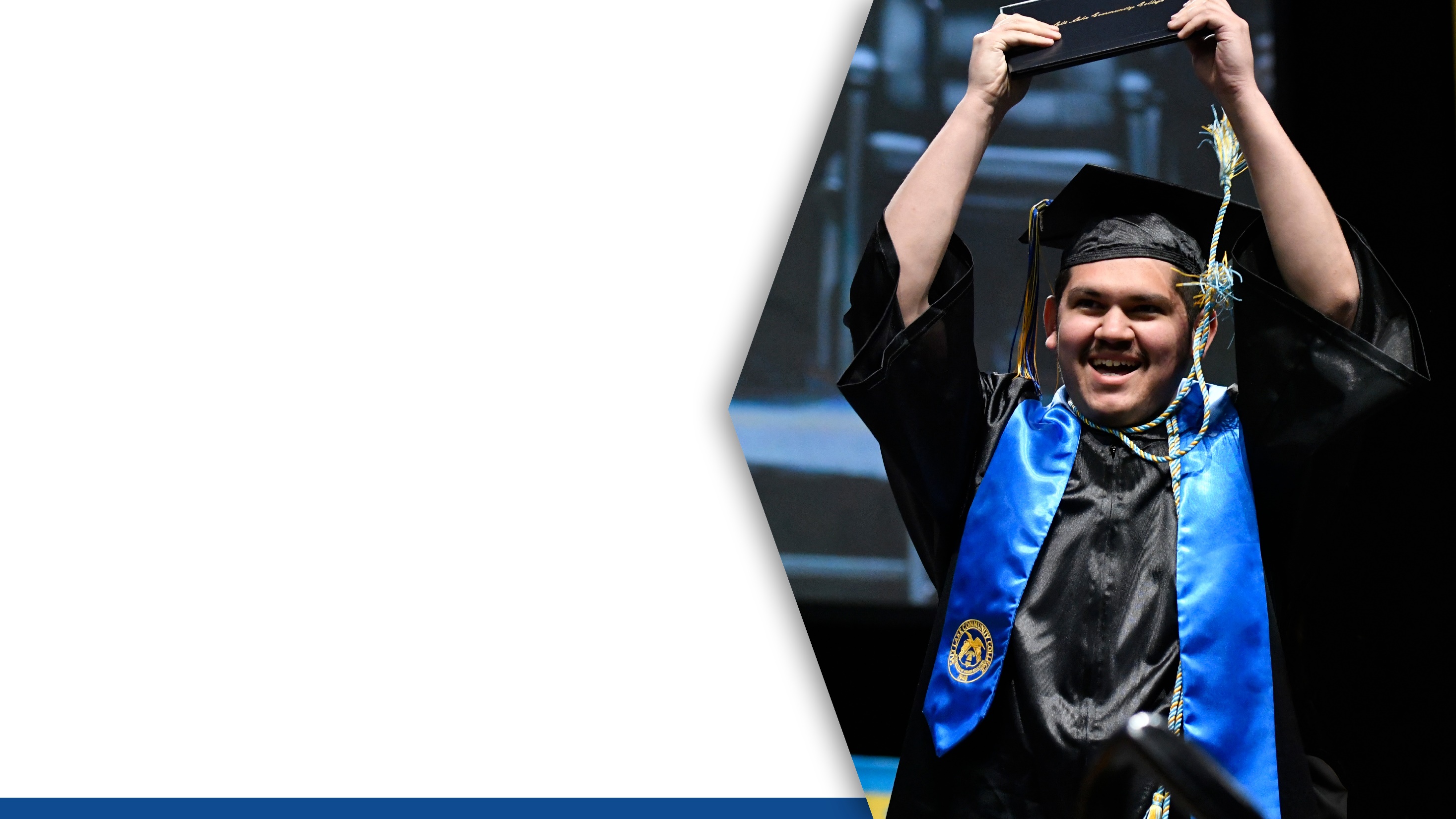 Header
Sub-header
Body
Heading
Body
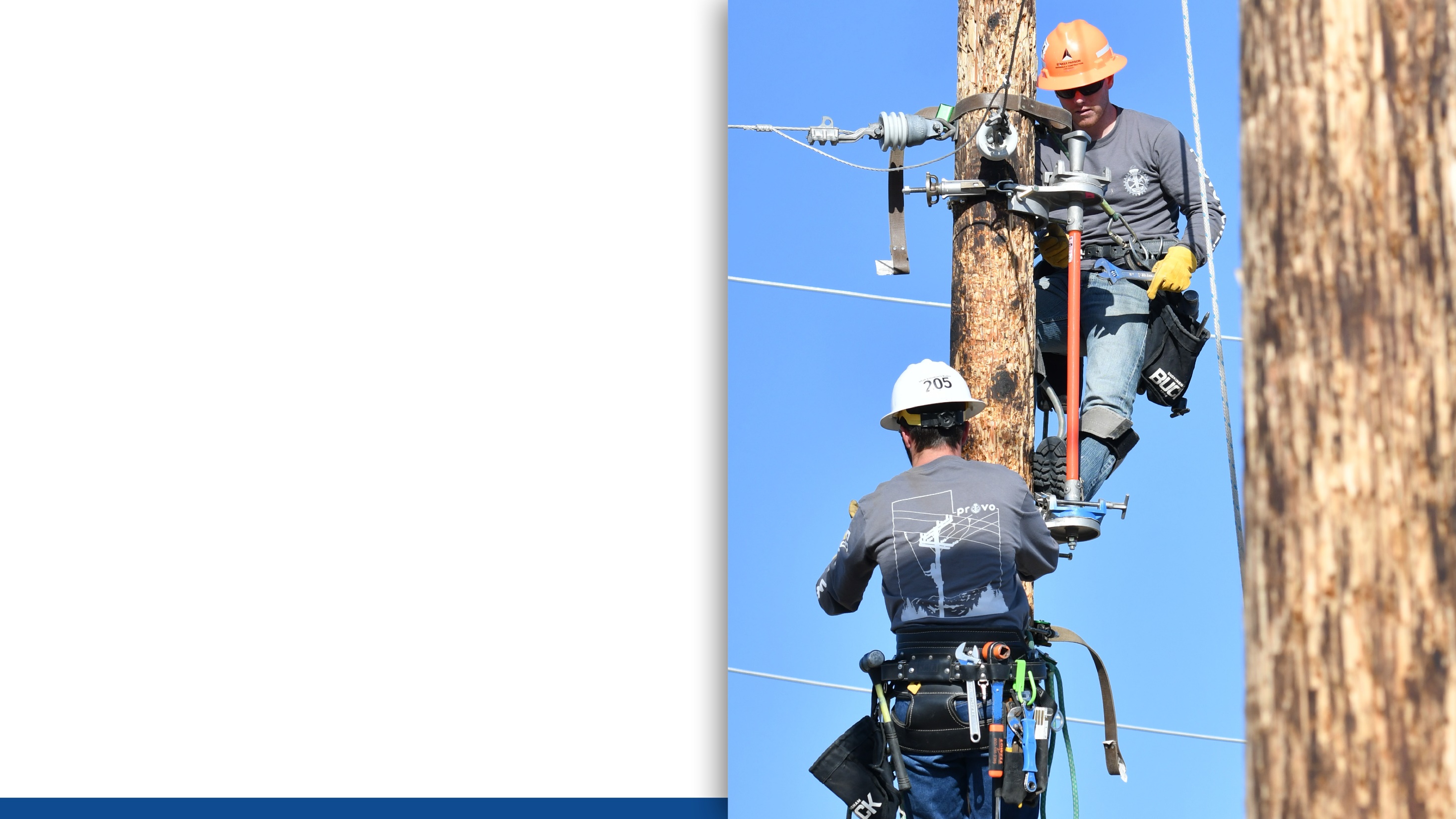 Header
Sub-header
Body
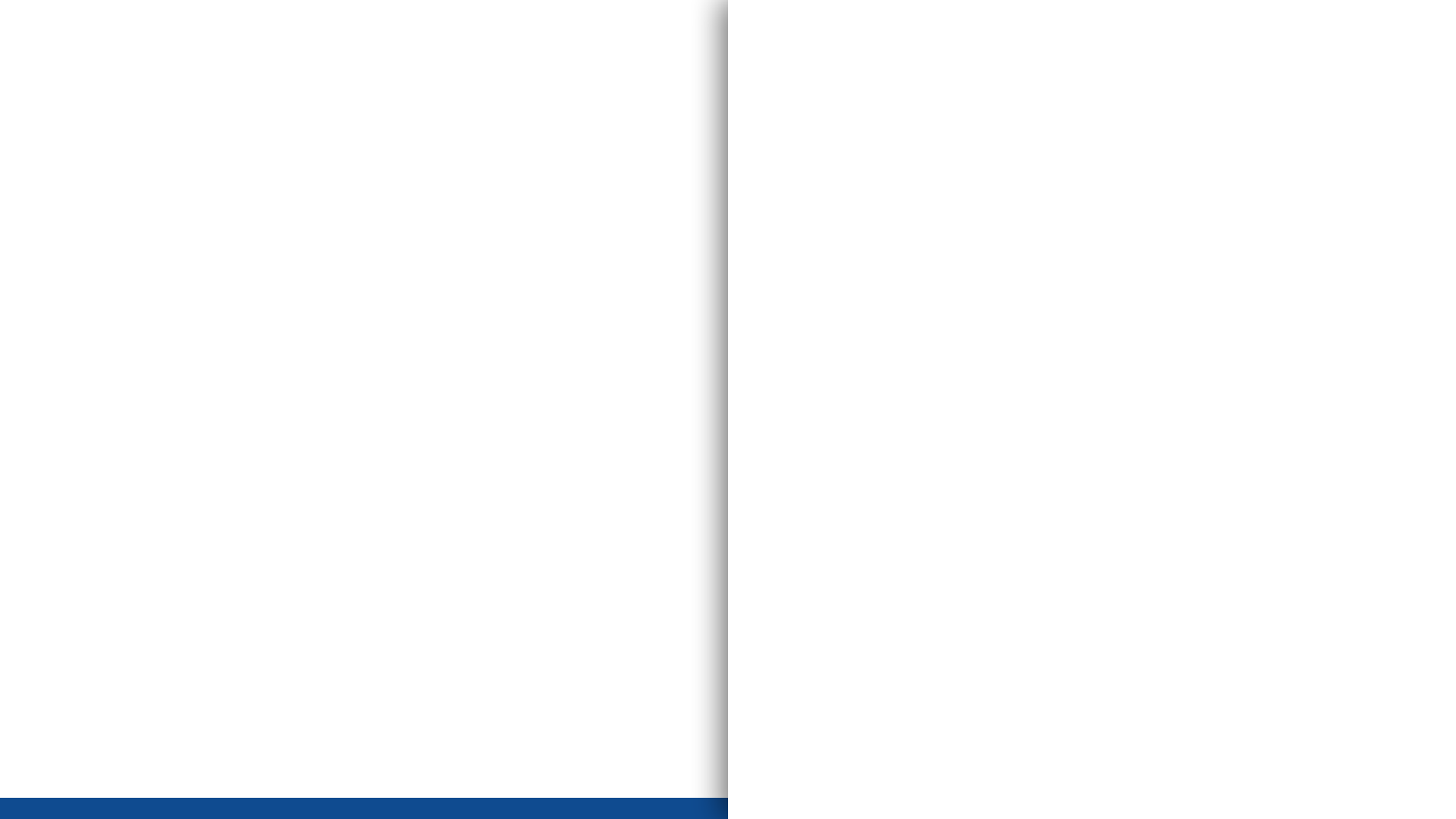 Header
Sub-header
Body
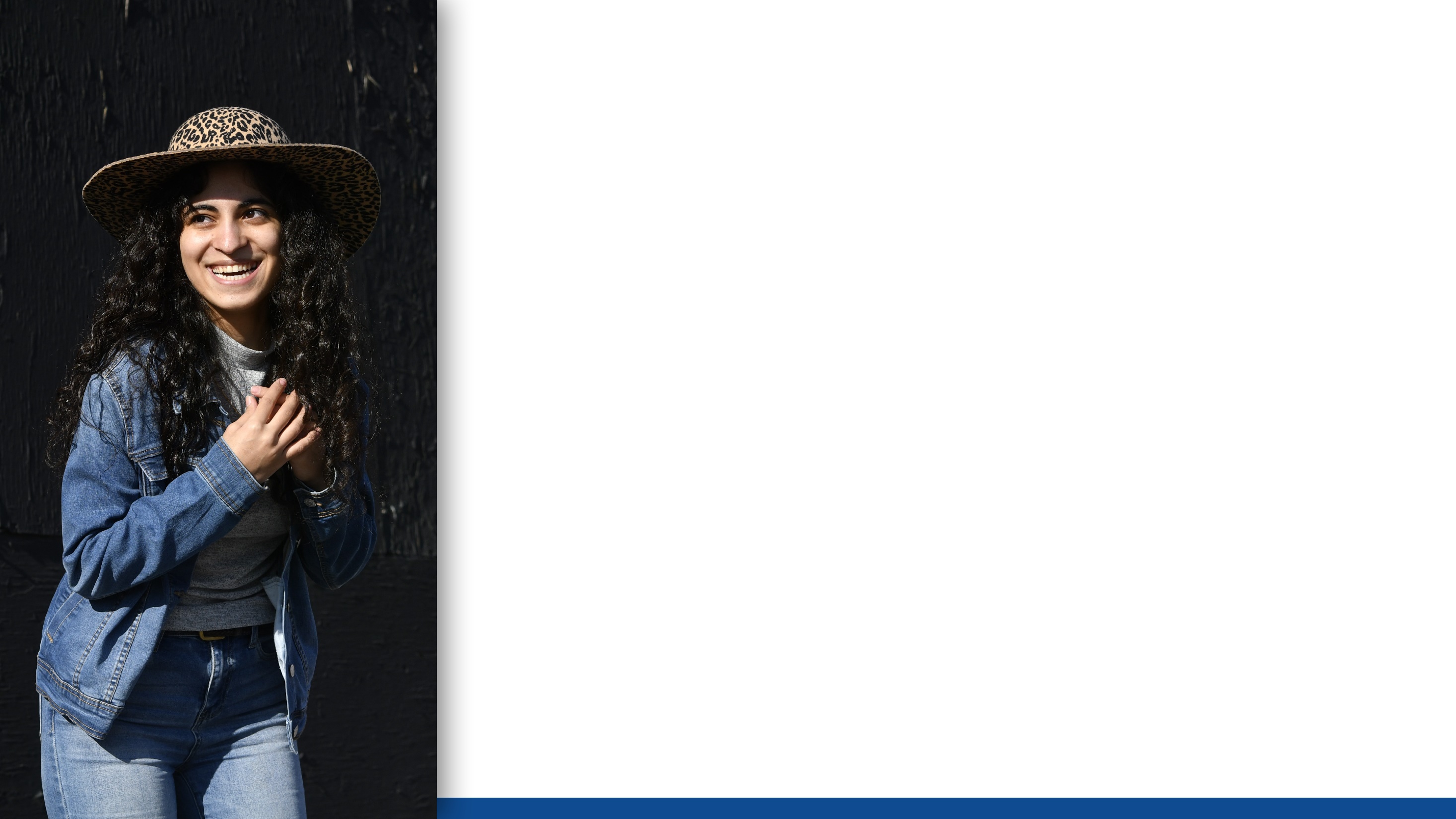 Header
Sub-header
Body
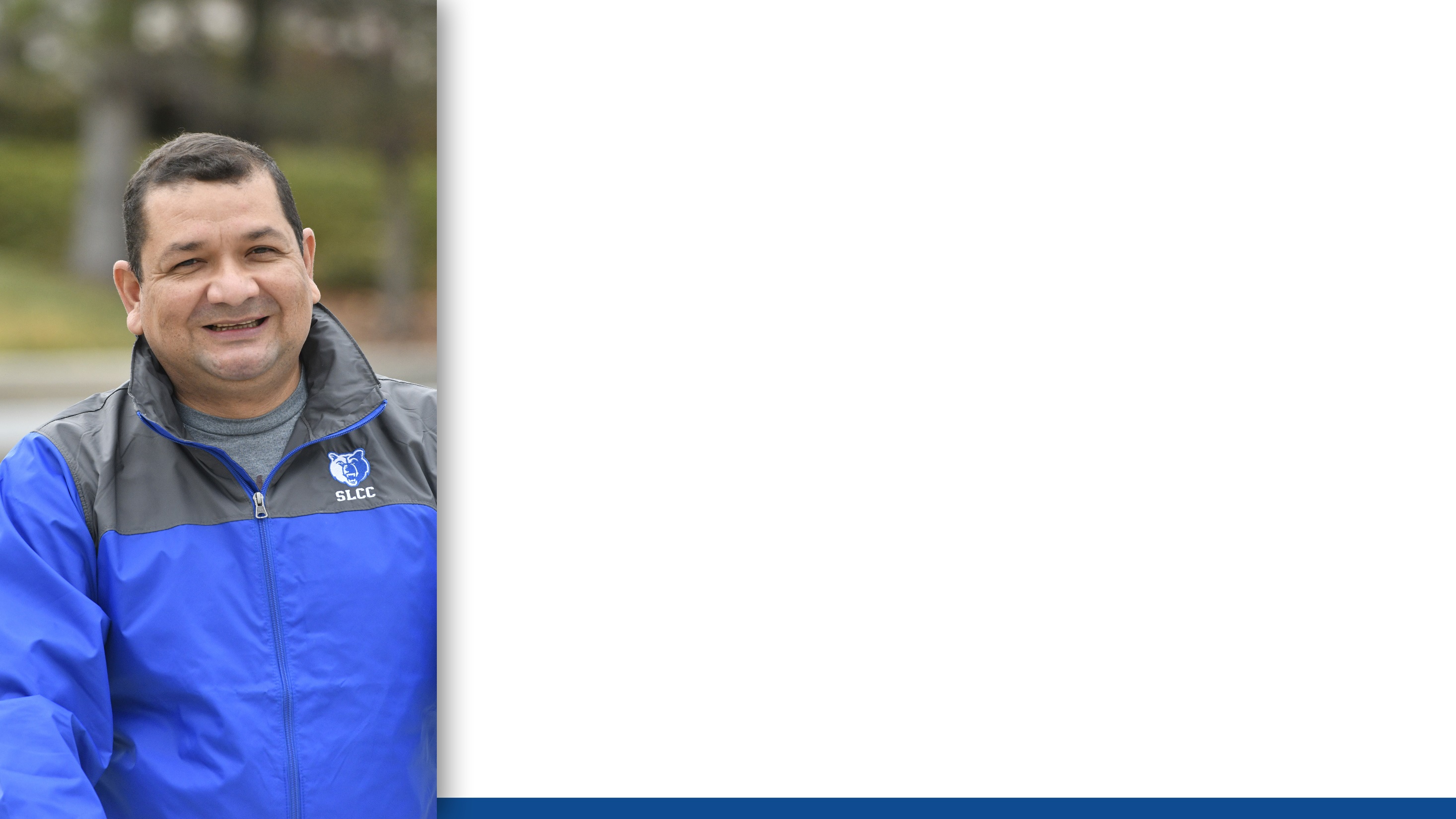 Header
Sub-header
Body
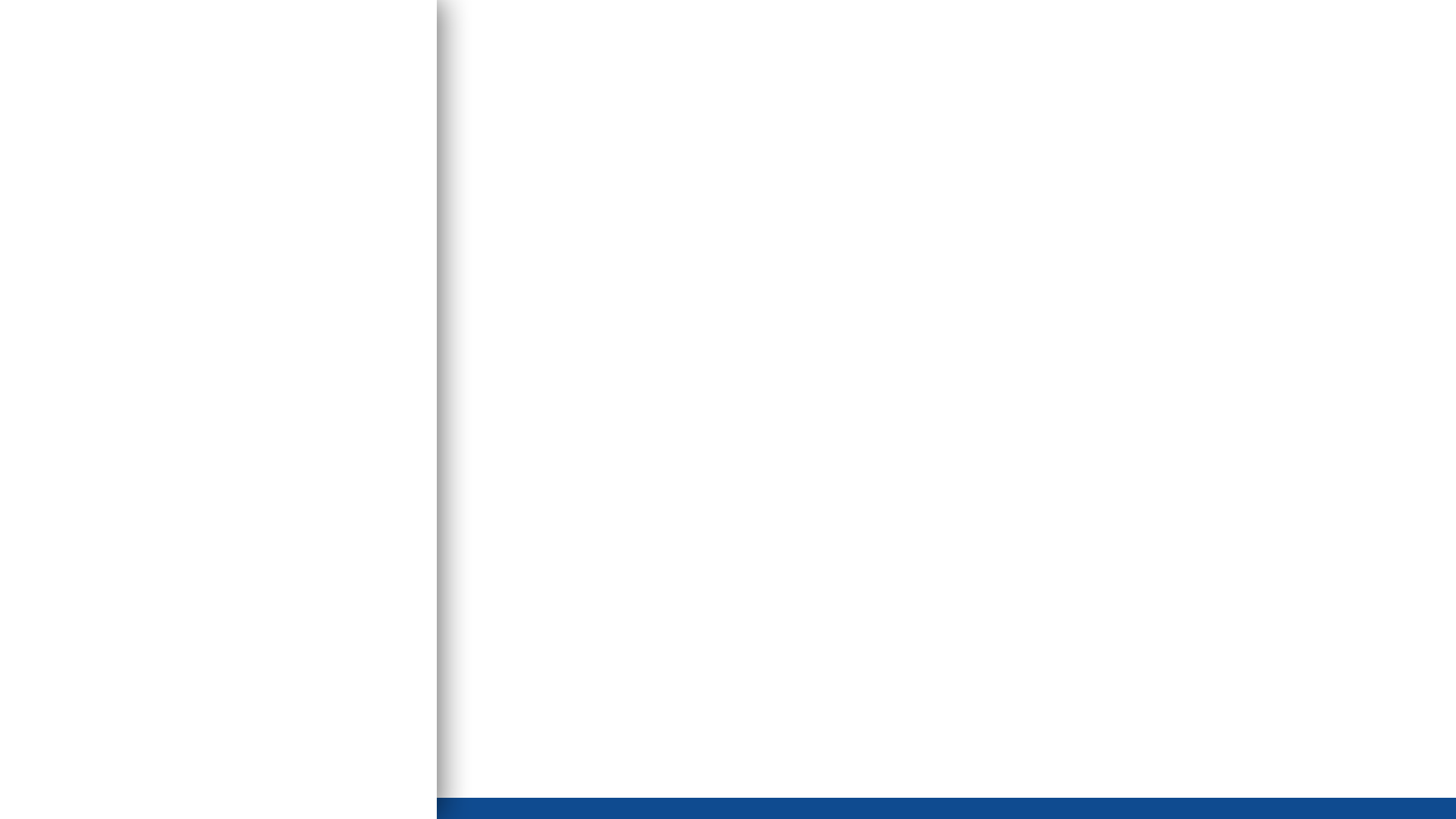 Header
Sub-header
Body
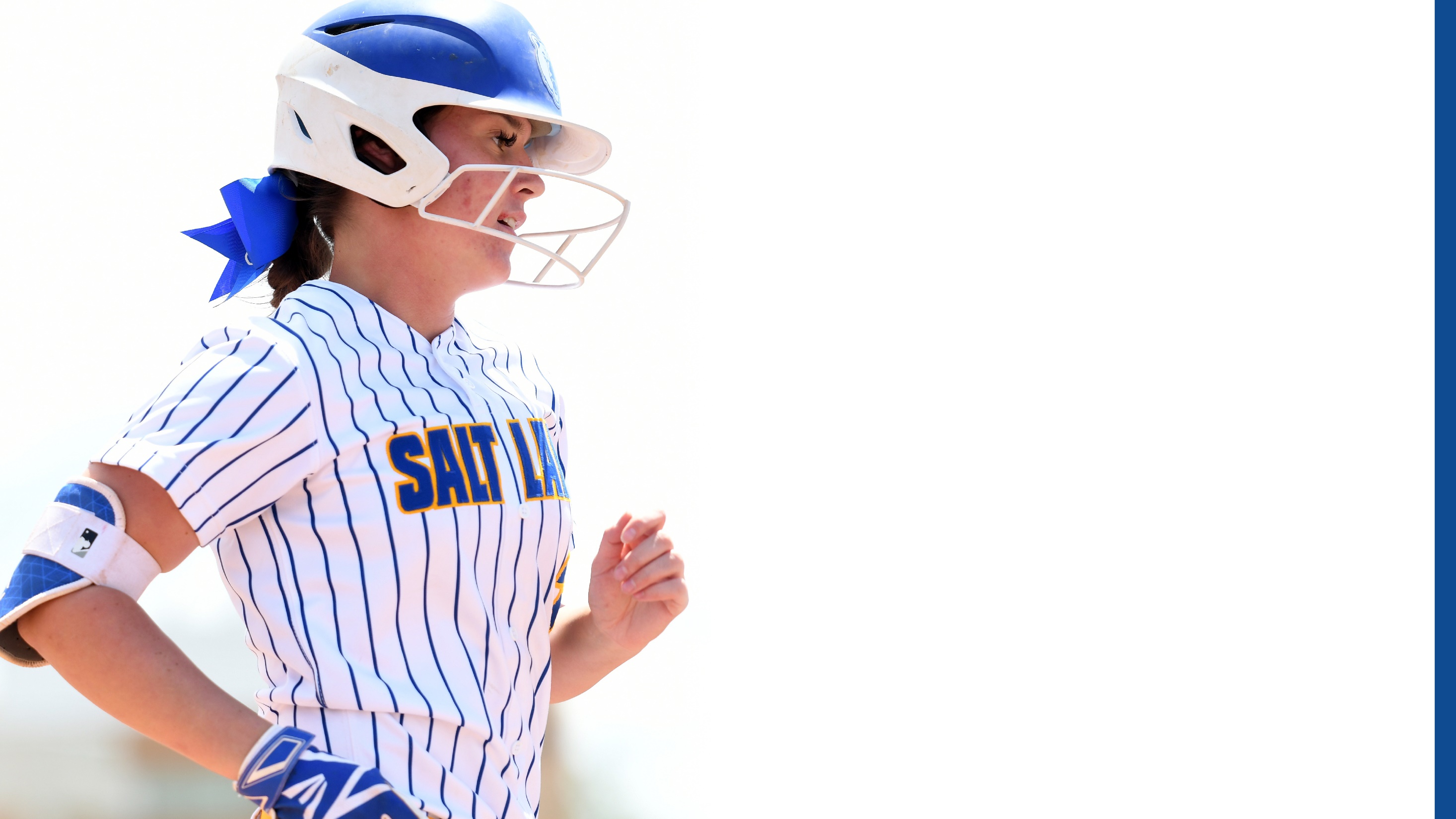 Header
Sub-header
Body
Heading
Heading
Body
Body
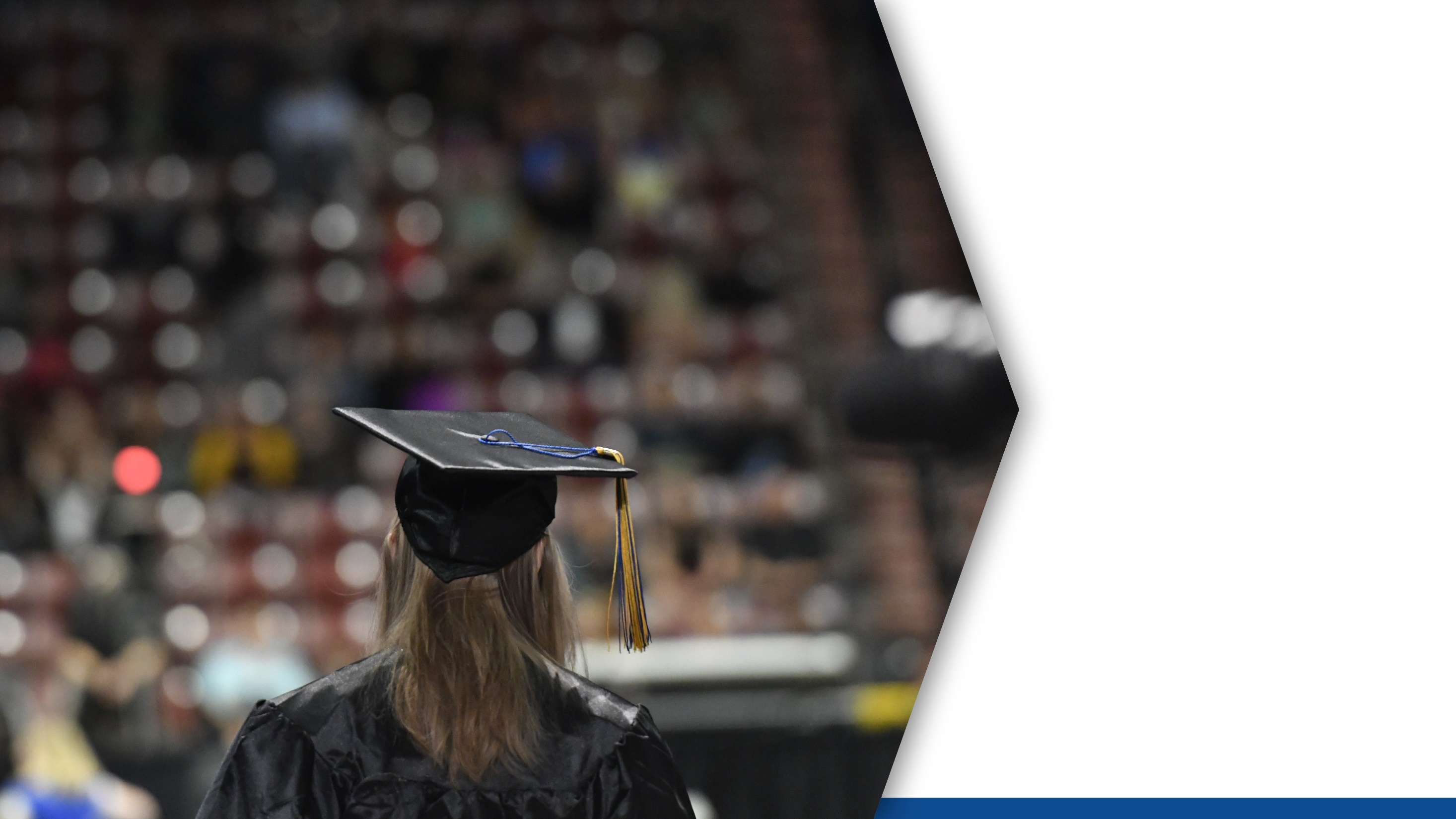 Header
Body
Sub-header
Body
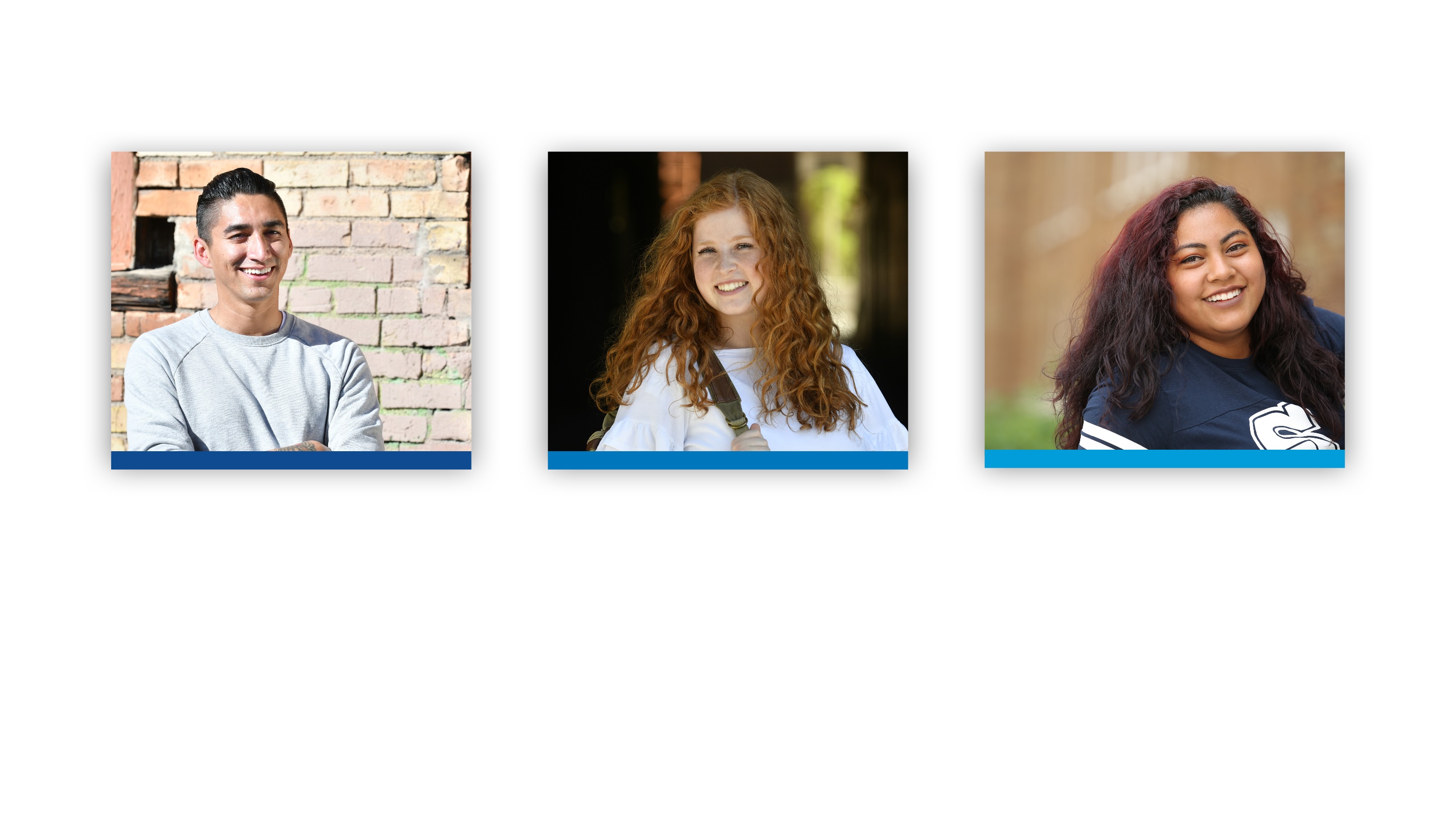 Header
Sub-header
Sub-header
Sub-header
Body
Body
Body
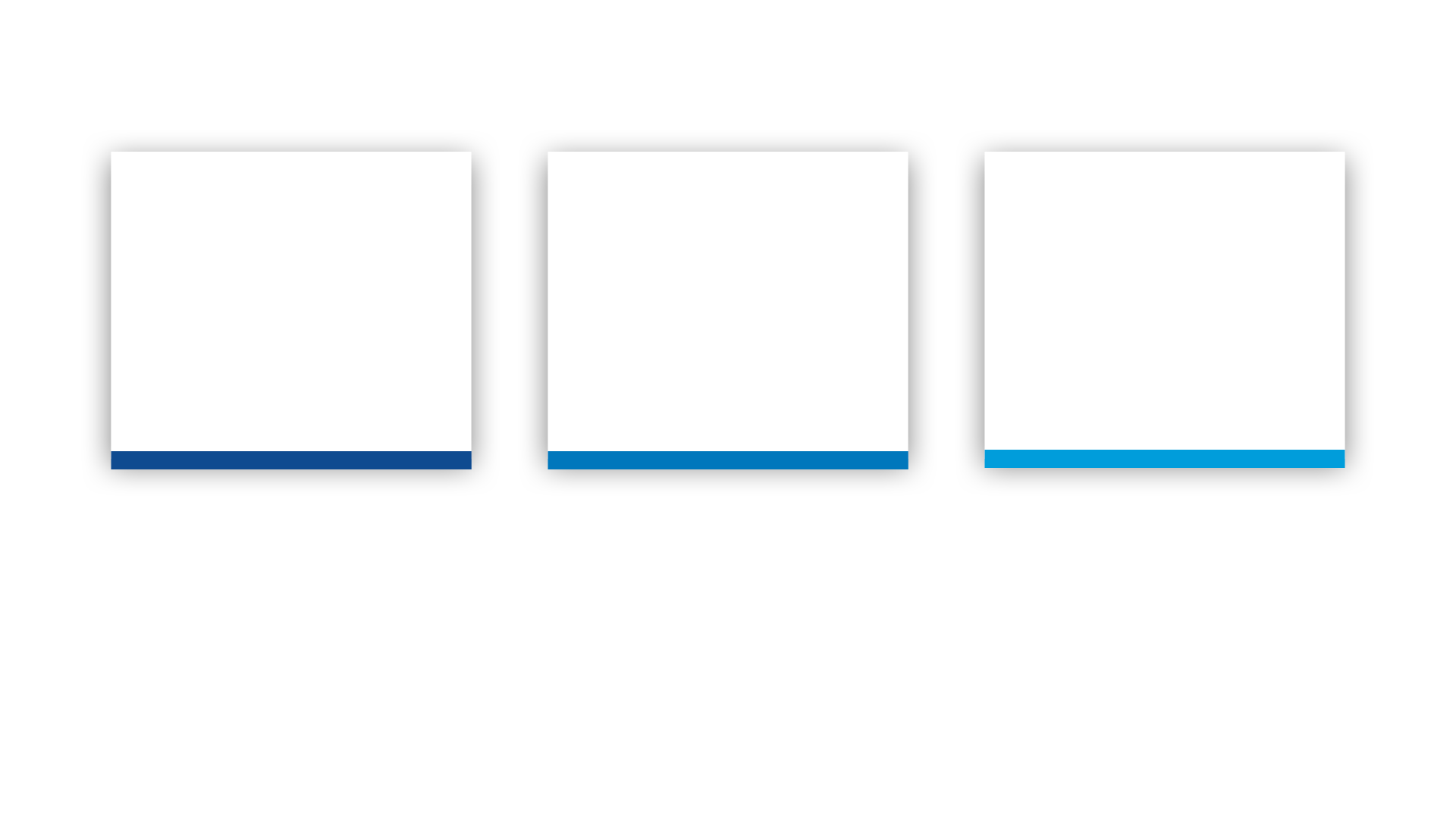 Header
Sub-header
Sub-header
Sub-header
Body
Body
Body
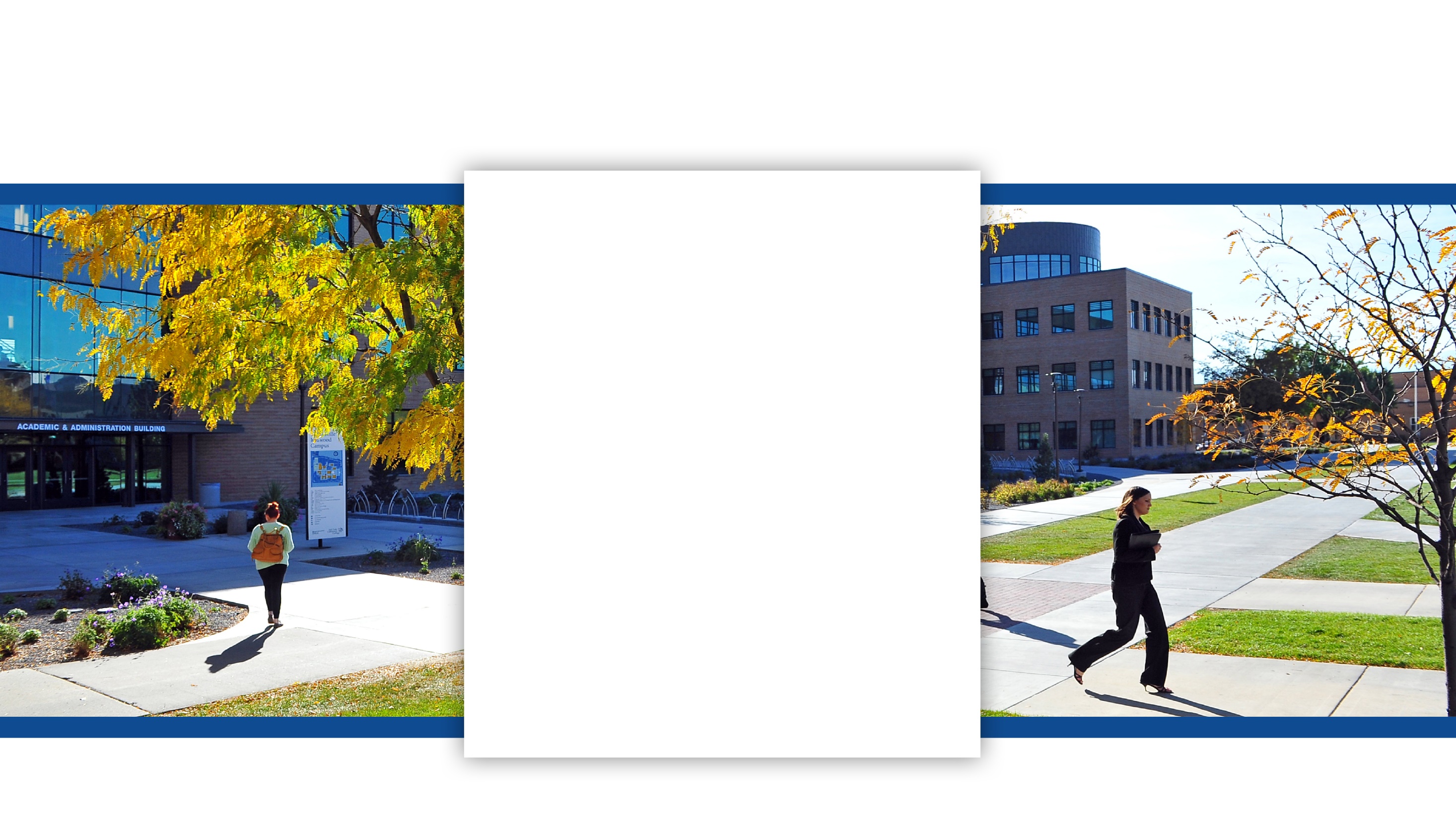 Header
Heading
Sub-header
Body
Body
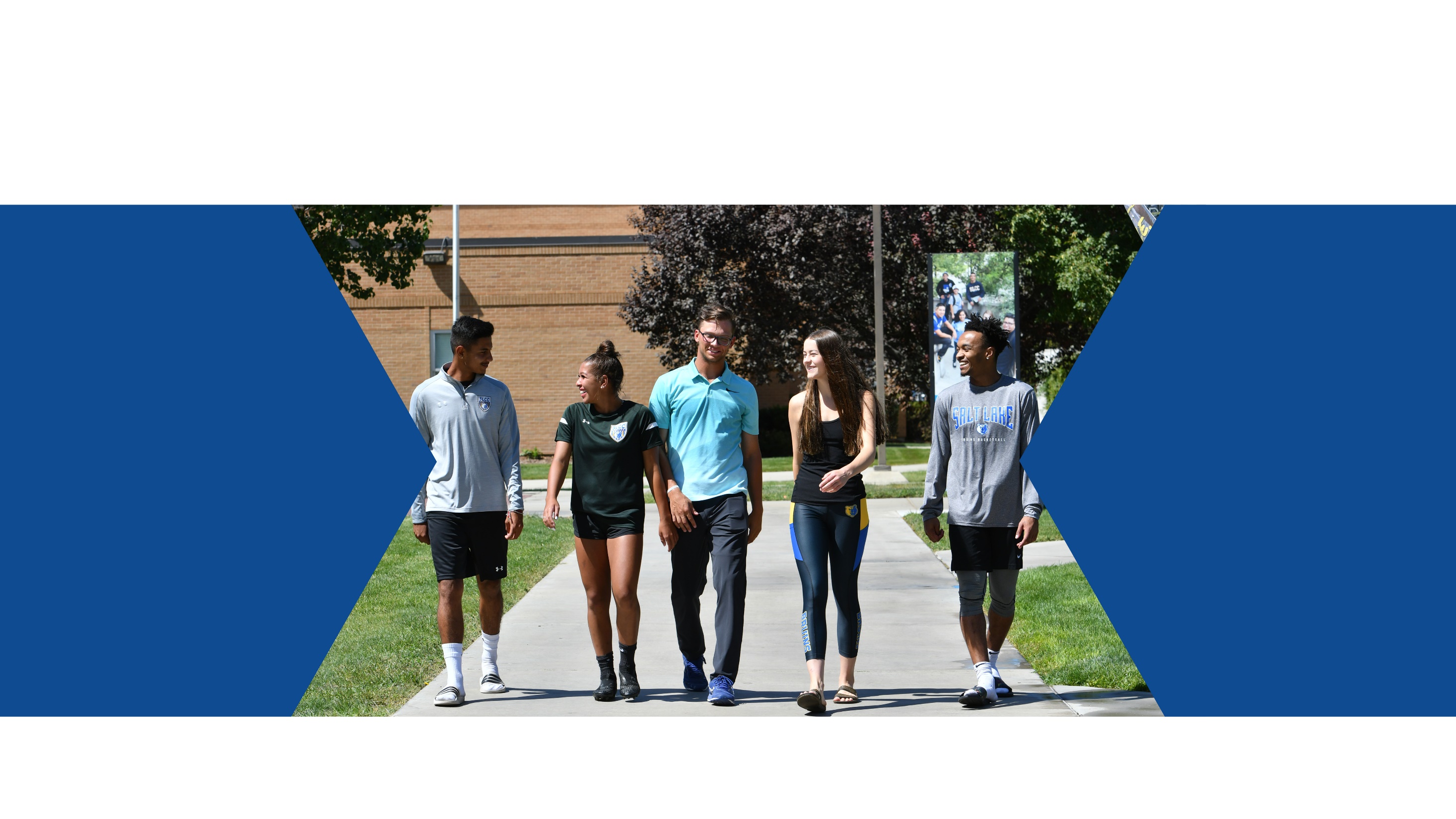 Header
Sub-header
Sub-header
Body
Body
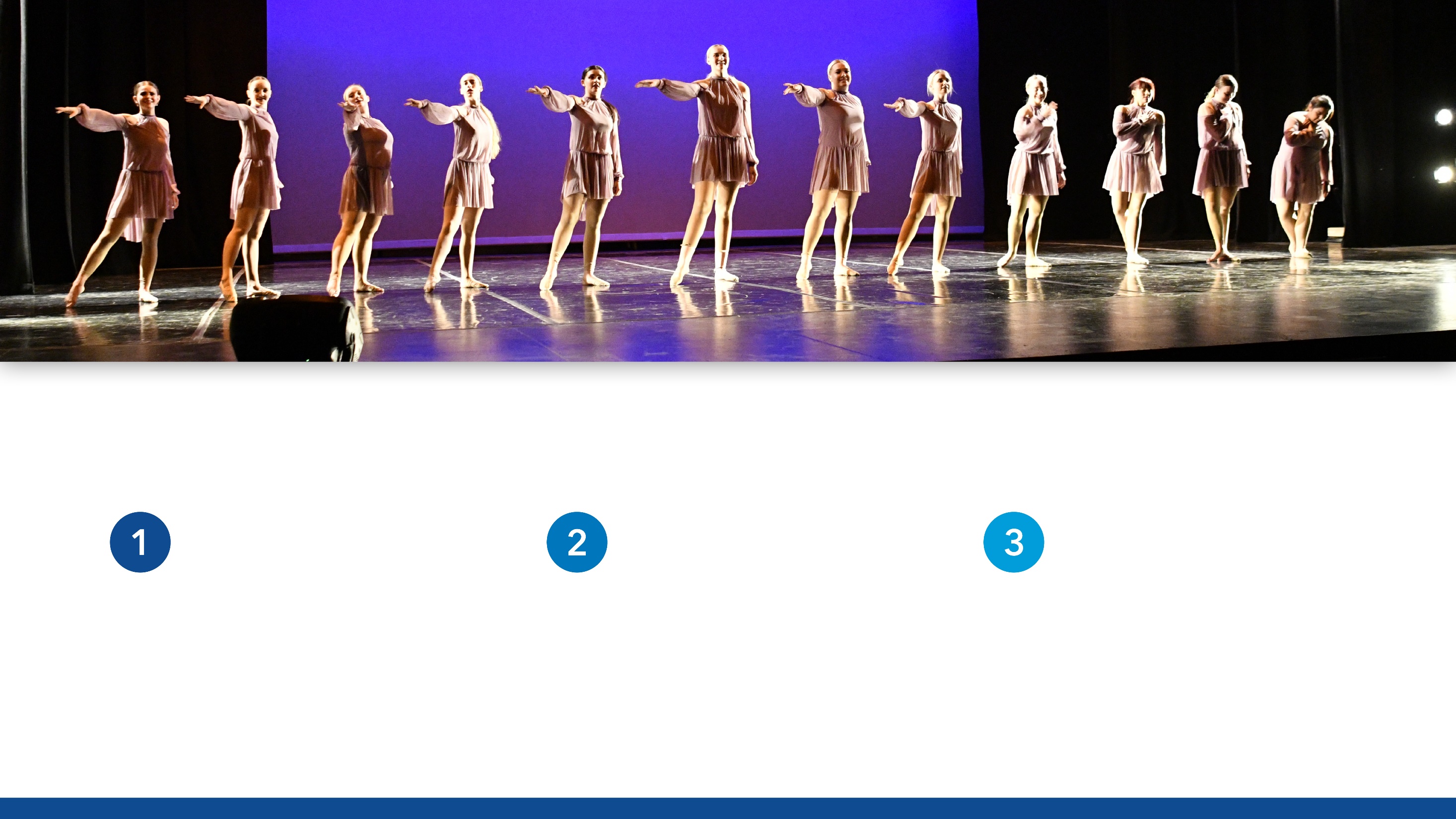 Header
Sub-header
Sub-header
Sub-header
Body
Body
Body
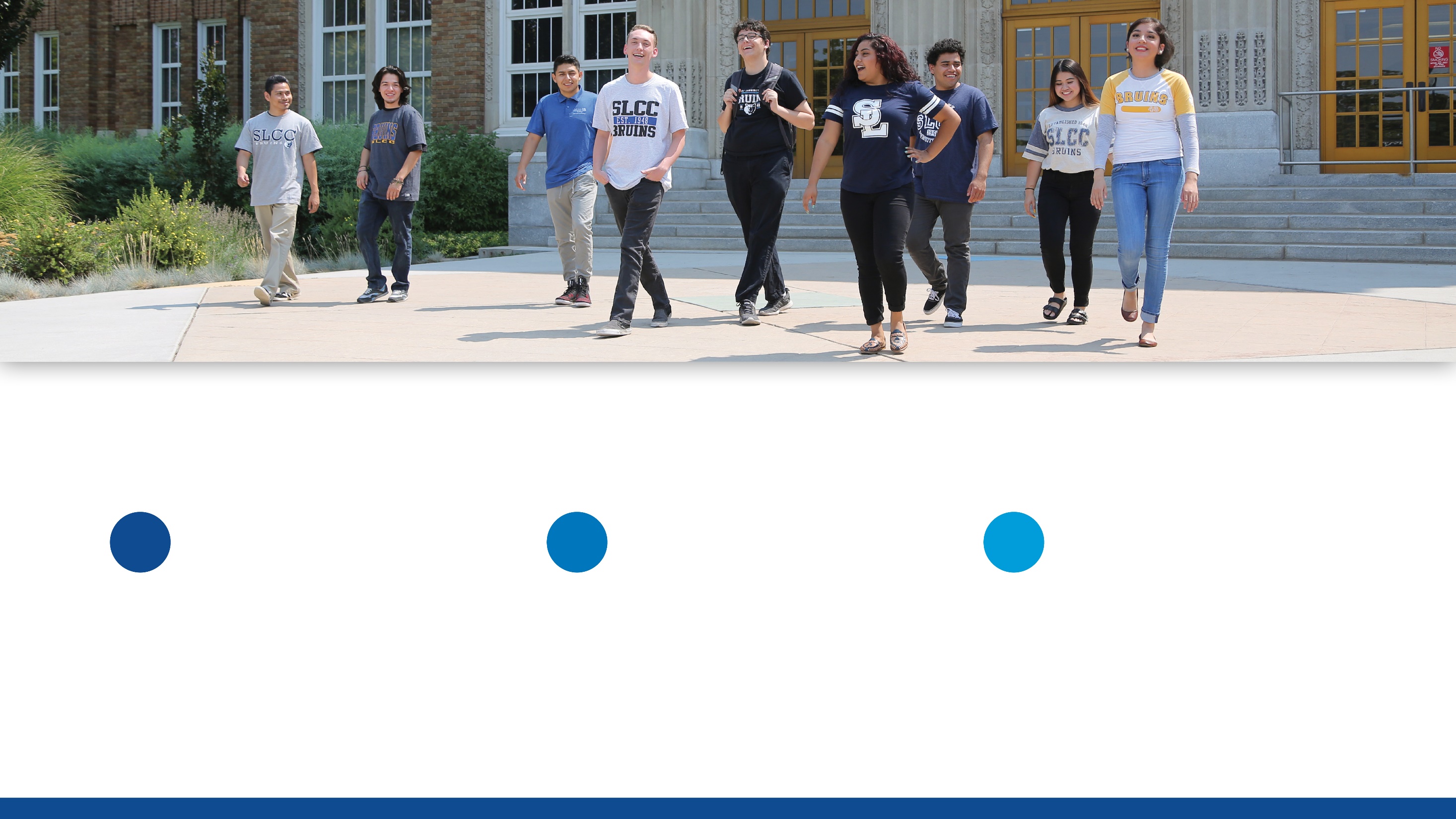 Header
Sub-header
Sub-header
Sub-header
Body
Body
Body
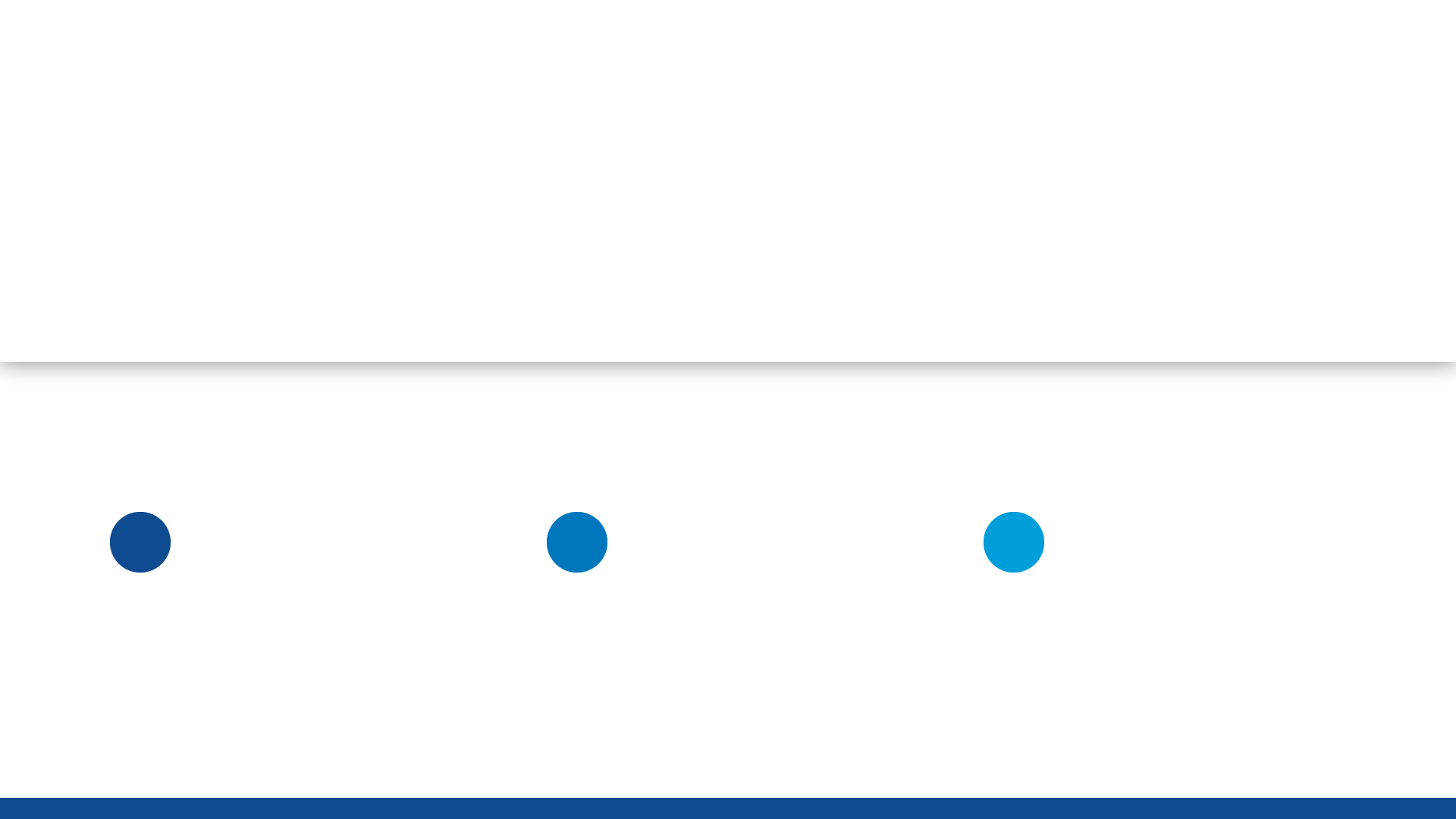 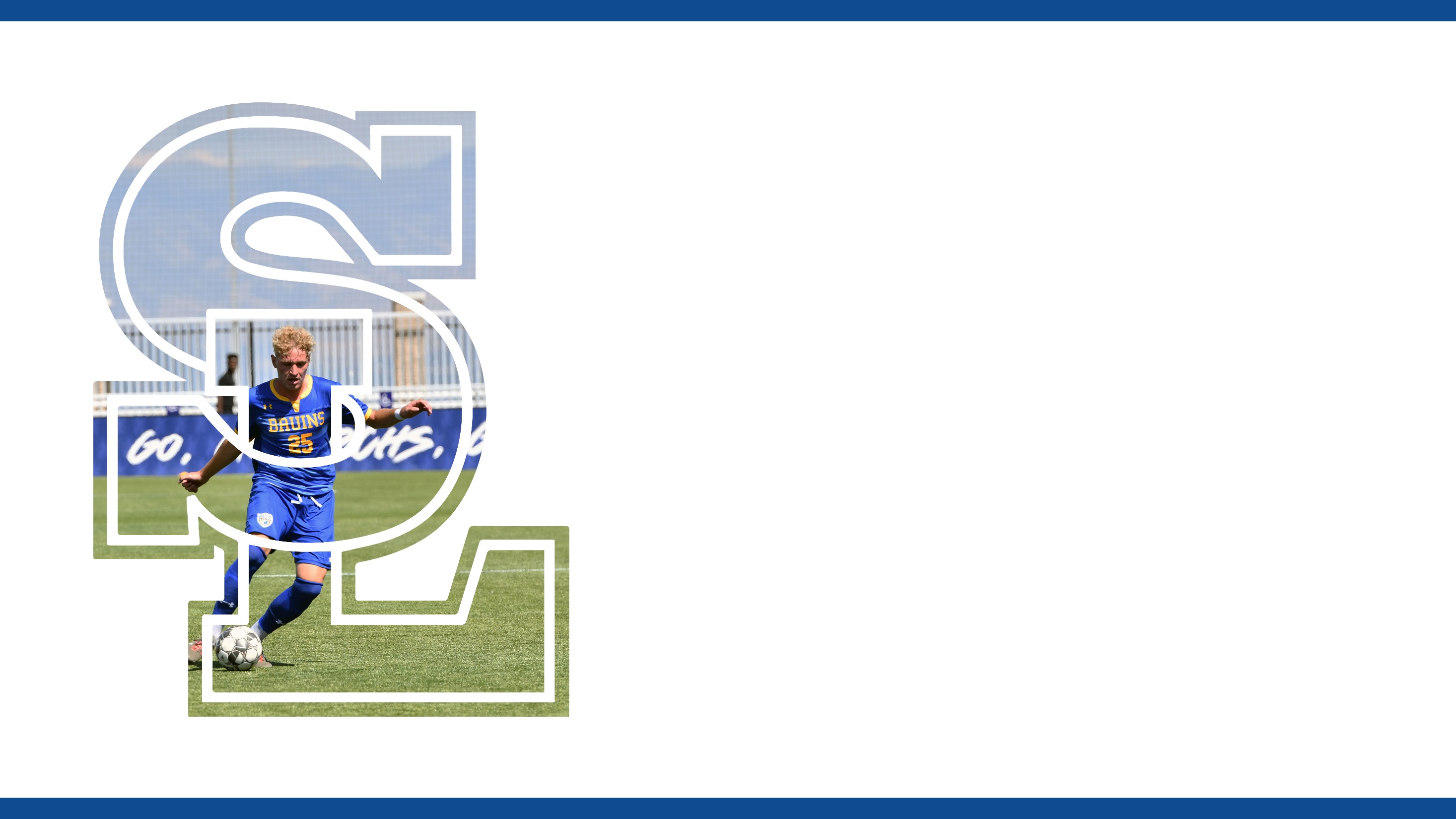 Header
Sub-header
Body
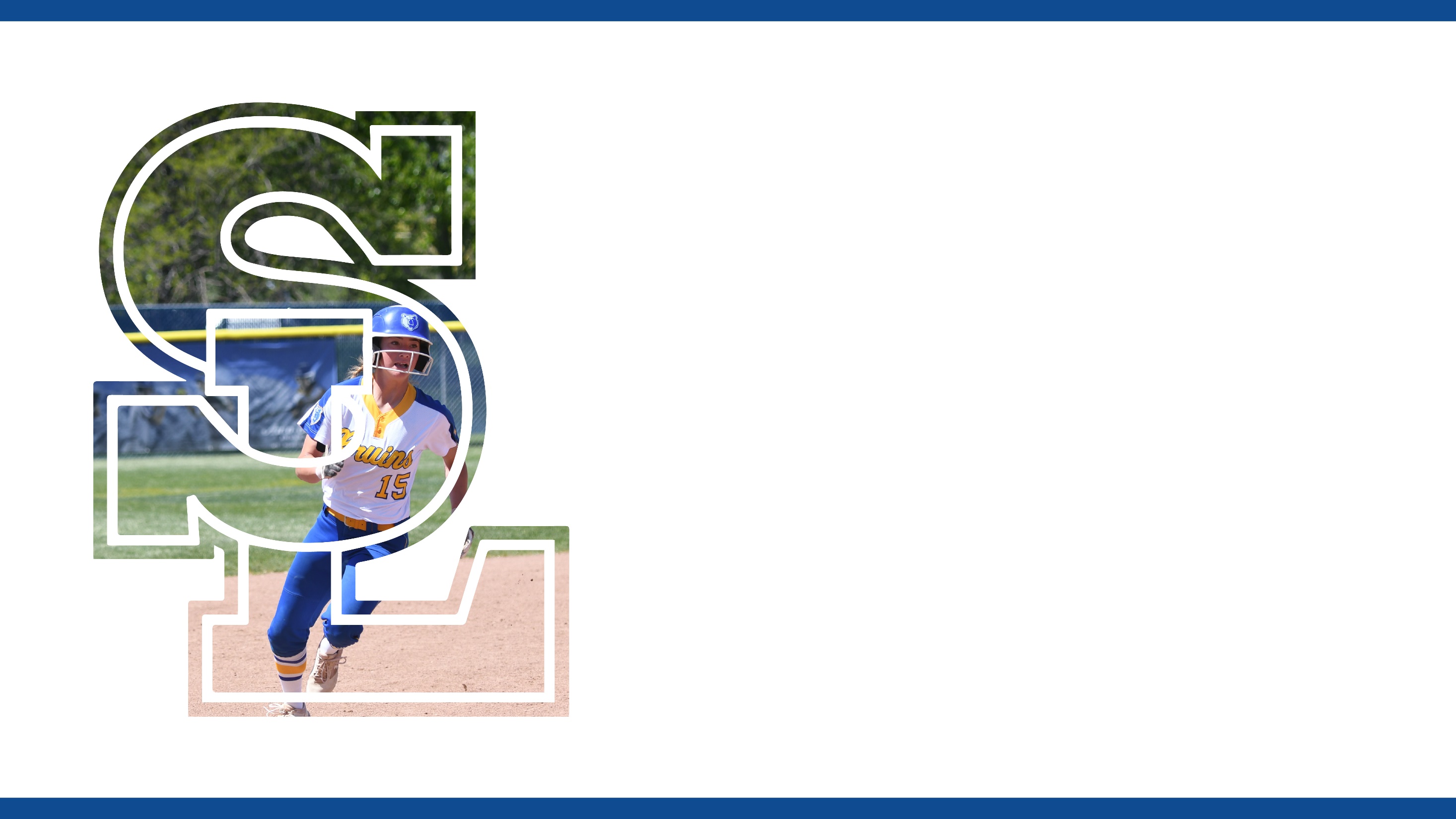 Header
Sub-header
Body
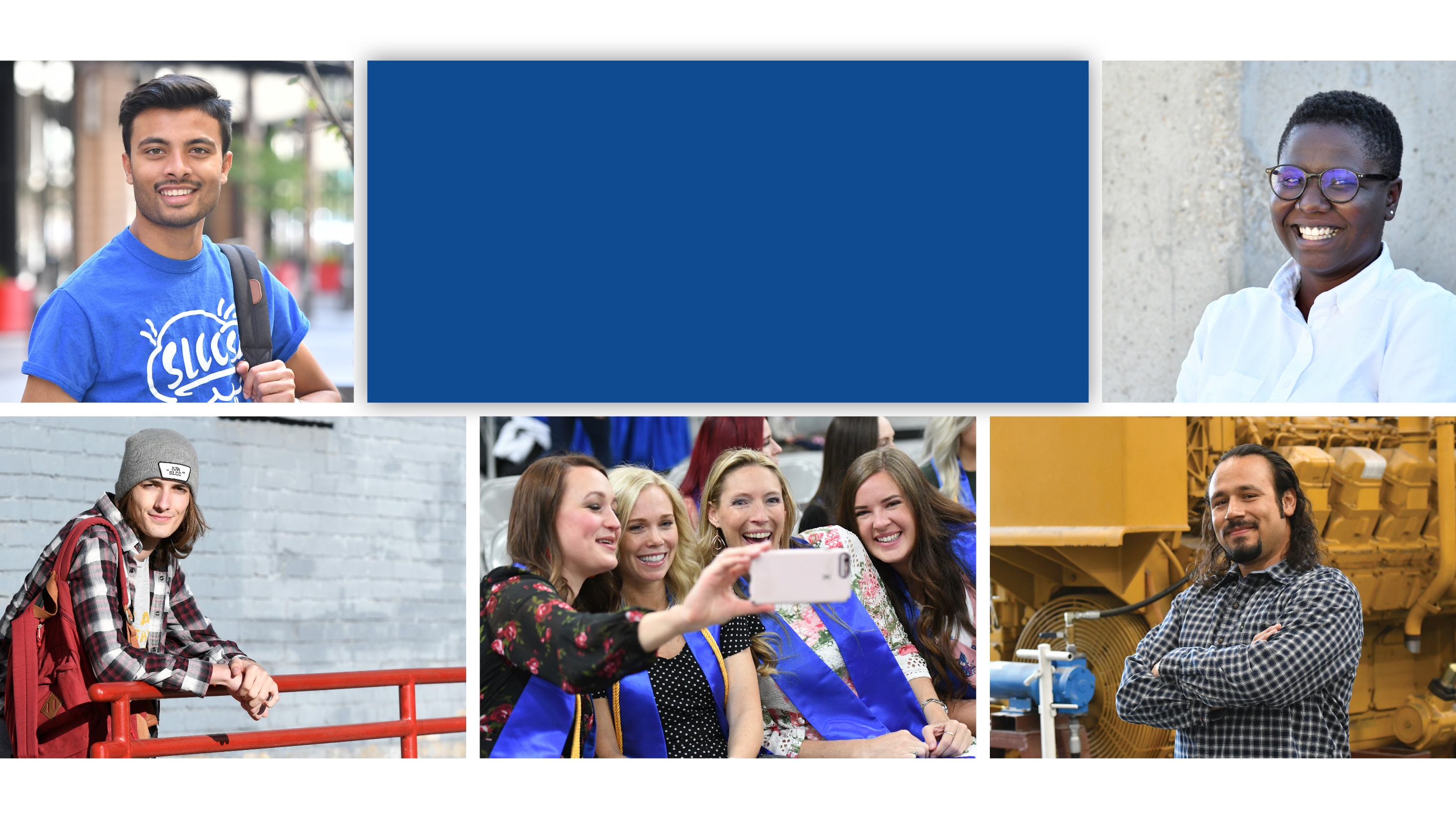 Header
Body
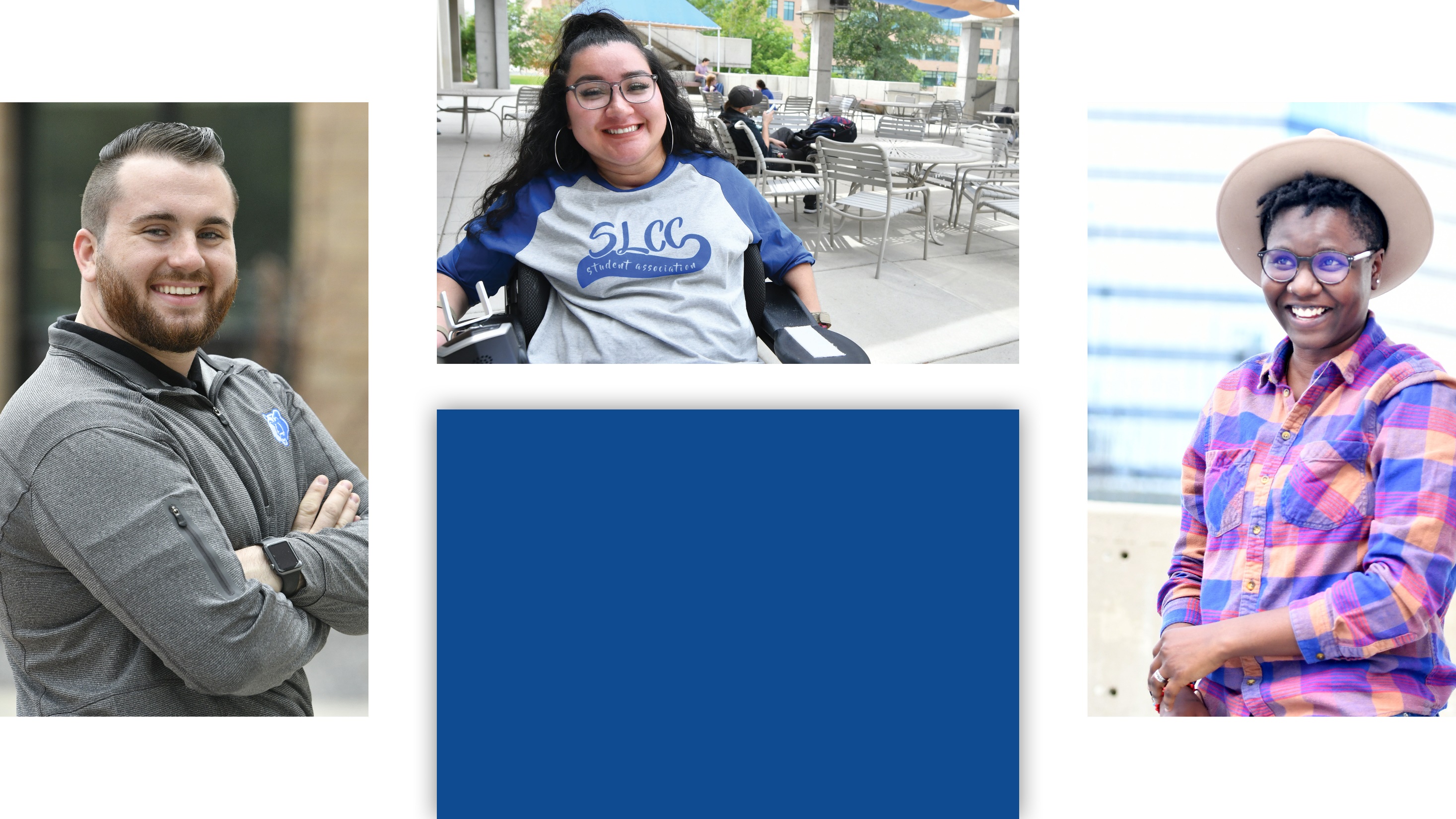 Header
Body